Unit 3 
Lesson 8
11/2/15
SWBAT define carrying capacity in terms of population growth.Do Now: There is a new disease that is killing bamboo plants in China. The Panda population is a suffering as a result. What type of limiting factor is this? How do you know?
Agenda:
Mini-lecture
Group Work
Pass back quizzes
Linear Population Growth
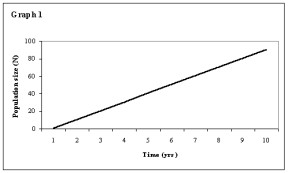 Population increases by the same amount every year. 
Slope = 1
Exponential Population Growth
The population grows by more individuals every year.
J-shaped curve
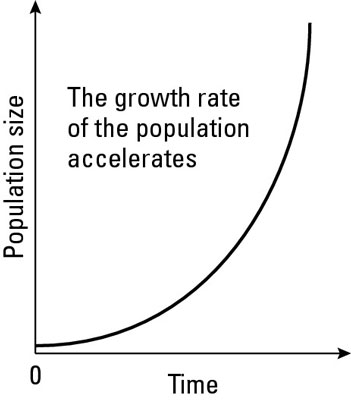 Exponential Population Growth
Rapid growth
There are plenty of resources for all organisms
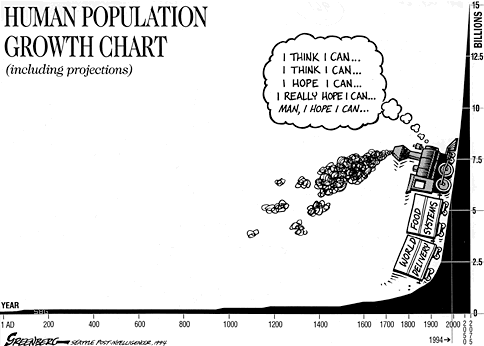 Logistic Population Growth
Occurs when the population becomes too large for the environment to support it.
S-shaped curve
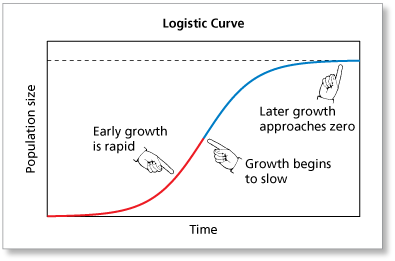 Carrying Capacity
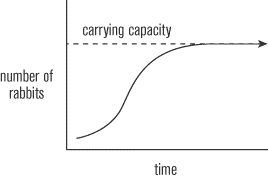 The maximum number of individuals of a given species that an area’s resources can sustain.
Carrying Capacity
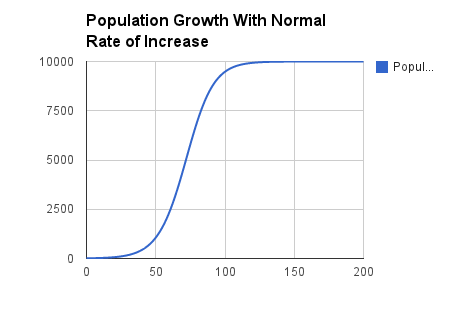 Independent Practice
Ask three before you ask me!